Ecology 8000
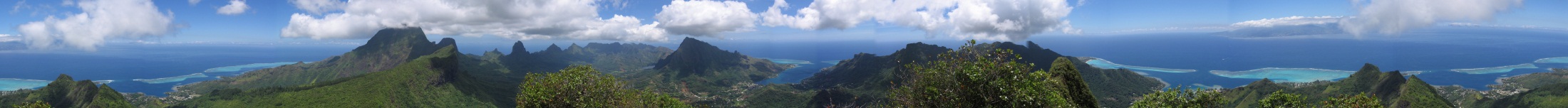 Simpson's Paradox 
(effects of data aggregation)
The hot hand in basketball
 Supports the hot hand hypothesis, but…
Our hypothesis was about individual behavior, but our data were aggregated
No hot hand; 
just hot players
In part, this is about weighting…
[Speaker Notes: Bird's data contributed disproprtionately to the first shot "made it" stats; whereas Robey's contributed disproportionately to the first shot "missed it" stats.  
Should you weight players equally, or shots?  
In the second example: for each X value, you aren't weighting each group equally – e.g., at low X, you're giving more weight to the blue group (and less to green).  The reverse is true at large X.]
Discussion
Is one view wrong?

Might this issue exist in your data?